Презентация для учебника
Козлова С. А., Рубин А. Г.
«Математика, 6 класс. Ч. 2»
ГЛАВА VI.  ЦЕЛЫЕ ЧИСЛА
6.2. Модуль целого числа
Школа 2100
school2100.ru
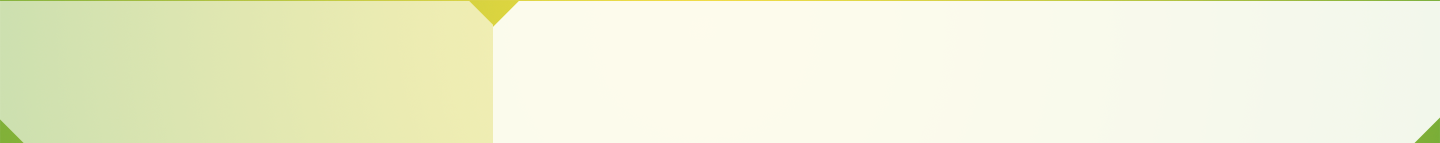 Модуль
целого числа
Понятие модуля целого числа
Рассмотрим числовую прямую.

Так называется прямая,
на которой выбрано начало отсчёта
(точка, соответствующая числу 0),
единичный отрезок
и положительное направление.

Обычно числовую прямую располагают горизонтально, а положительное направление выбирают вправо от начала:
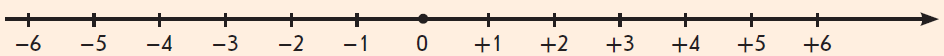 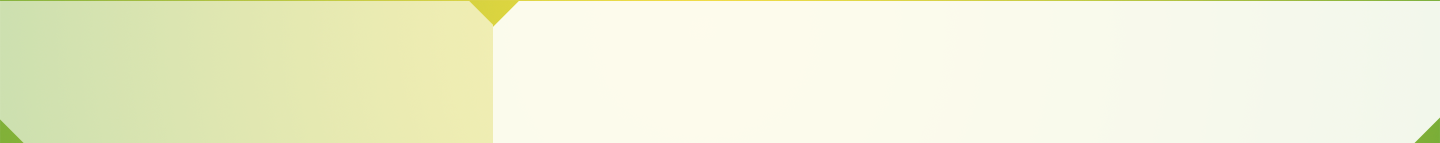 Модуль
целого числа
Понятие модуля целого числа
Когда мы изображаем на числовой прямой
точку 5, то откладываем
отрезок длиной 5 вправо от начала.
Когда мы изображаем на числовой прямой
точку –5, то откладываем
отрезок длиной 5 влево от начала.
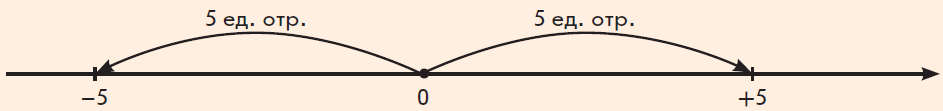 И в том, и в другом случае
расстояние от изображённой точки
(и от точки 5, и от точки –5)
до начала равно 5.
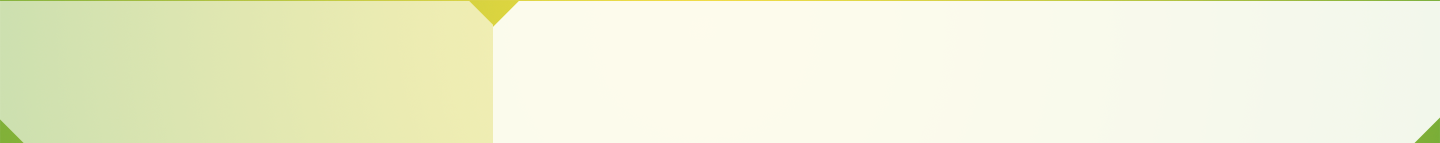 Определение
модуля целого числа
Модуль
целого числа
Модулем целого числа называется расстояние от точки, соответствующей этому числу на числовой прямой, до начала.
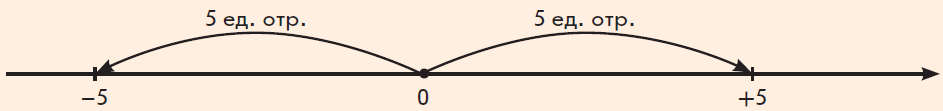 Пример:
Модуль числа 5 равен 5
и модуль числа –5 равен 5.
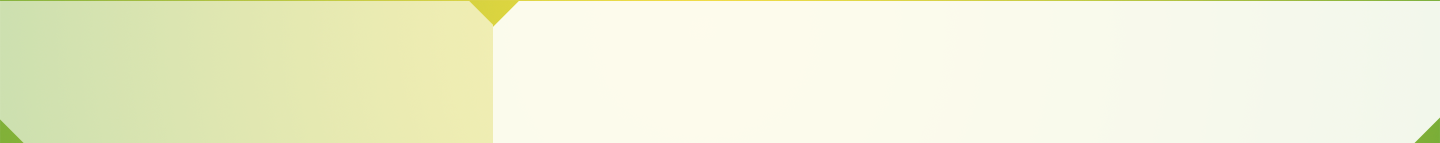 Модуль
целого числа
Обозначение модуля
Модуль числа обозначается
с помощью прямых скобок.

Так, модуль числа х
обозначается | х |.
Пример:
| 5 | = 5, | –5 | = 5.
Ясно, что | 0 | = 0.
Часто вместо «модуль числа» говорят «абсолютная величина числа».
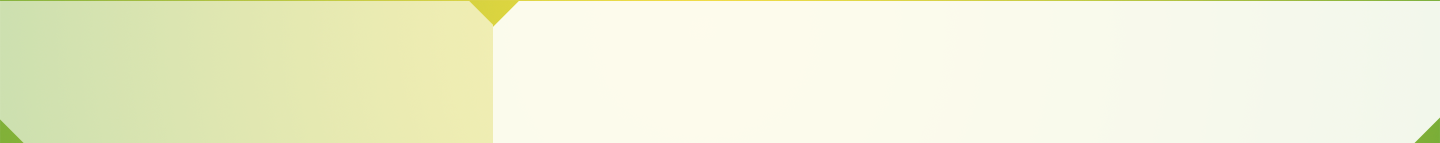 Модуль
целого числа
Правила поиска модуля
Модули целых чисел можно находить, пользуясь следующим набором правил:
Модуль положительного числа равен самому этому числу.
Модуль отрицательного числа равен противоположному ему положительному числу.
Модуль нуля равен нулю.
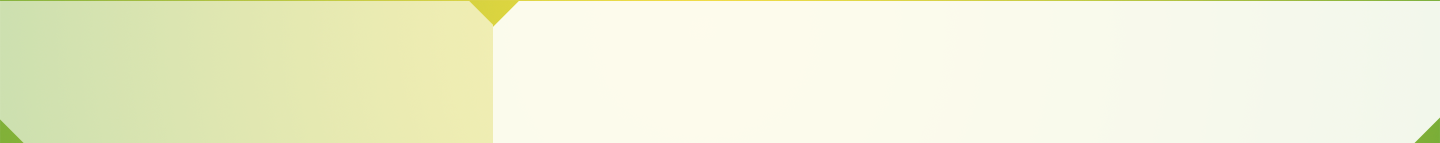 Модуль
целого числа
Основные свойства модуля
О противоположных числах можно сказать, что у них одинаковые модули,
но разные знаки.
Число, противоположное числу х,
обозначается –х.
Таким образом, число,
противоположное числу 5, есть –5;
число же, противоположное числу –5, есть 5.

Поэтому можно написать, что –(–5) = 5.
Числом, противоположным числу 0, является 0. 

Можно написать, что 0 = –0.
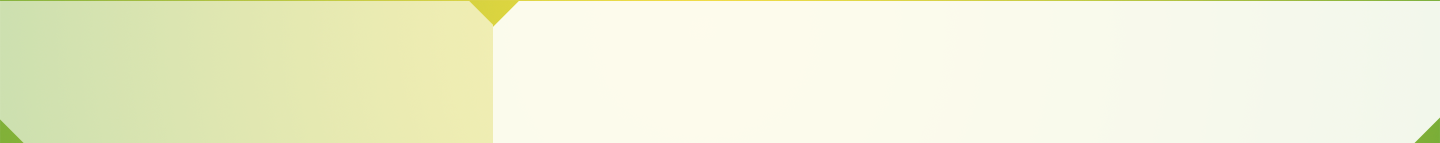 Модуль
целого числа
Основные свойства модуля
Основные свойства модуля можно сформулировать так:
Модули противоположных чисел равны,
т. е. | х | = | –х |.
Модуль любого числа
больше нуля или равен нулю

(по-другому: модуль никакого числа
не может быть отрицательным).
Модуль числа равен нулю
лишь в том случае, если это число 0.
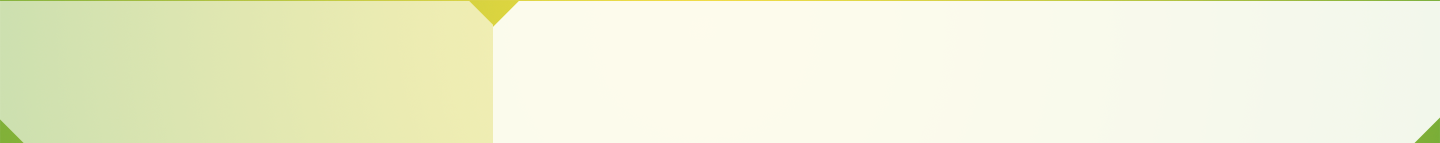 Делимость.
Свойства делимости
ПРОВЕРЬТЕ СЕБЯ
Модуль
целого числа
ПРОВЕРЬТЕ СЕБЯ
Ответьте на следующие вопросы:
Какова геометрическая интерпретация модуля целого числа?
Как ещё называется модуль целого числа?
Как найти модуль целого положительного числа?
Целого отрицательного числа? Нуля?
Перечислите основные свойства модуля.
Известно, что модуль целого числа равен 17.
Что это за целое число?
Найдите модули целых чисел:

-23, 7, -47, 46, -45, 29, -27, -22, 18,
-20, 0, -19, 9, -30, -26, -1, 5, 23, 43, 37.